Хосписи съществуват в над 100 страни от Африка, Азия, Австралия, Европа, Северна и Южна Америка. От тях 65% са развиващи се страни, 28% са развити и 7% са най-слабо развити. Броят палиативни програми по света е над 8000.
Класификация на страните в света според нивото им на развитие на палиативните грижи
Страни в процес на интеграция на палиативните грижи в здравната система; 
Страни с локализирано предоставяне на хосписни/палиативни грижи;
Страни, изграждащи компетентност в областта; 
Страни с неразвити палиативни дейности.
Класификация на страните в Европа според нивото им на развитие на палиативните грижи сравнено с това на Великобритания
25-50%
Унгария, 
България, 
Чехия, 
Словения, 
Кипър, 
Румъния, 
Малта, 
Гърция, 
Португалия
Словакия. 

Естония - едва 8% от британското развитие.
50-85% 
Ирландия, 
Швеция, 
Холандия, 
Полша, 
Франция, 
Испания, 
Германия, 
Белгия, 
Люксембург, 
Австрия, 
Италия, 
Дания, 
Финландия
Латвия.
ХОСПИС В ГЕРИАТРИЧНА БОЛНИЦА “СВЕТИ ЛУКА”
БУКУРЕЩ, РУМЪНИЯ
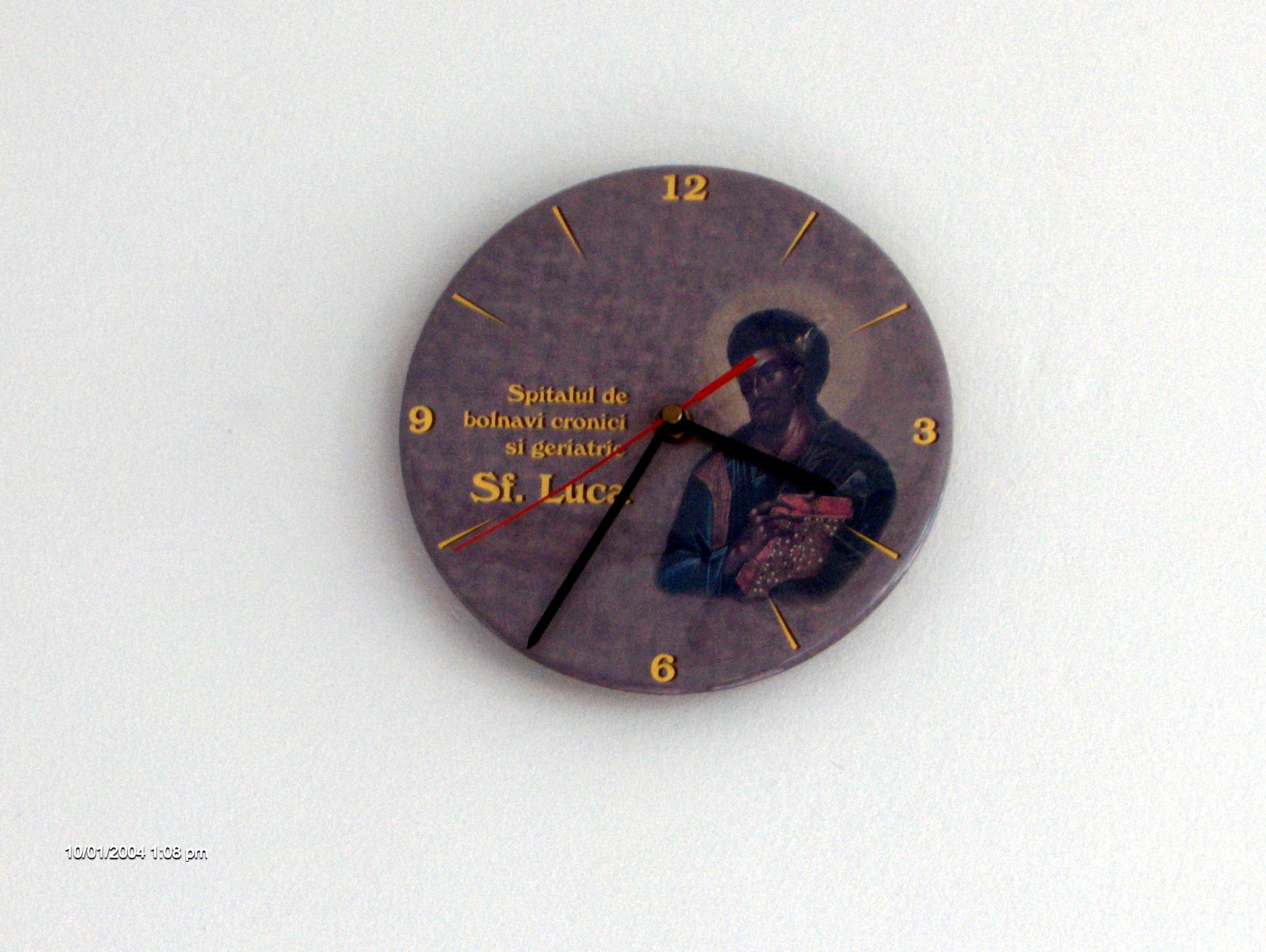 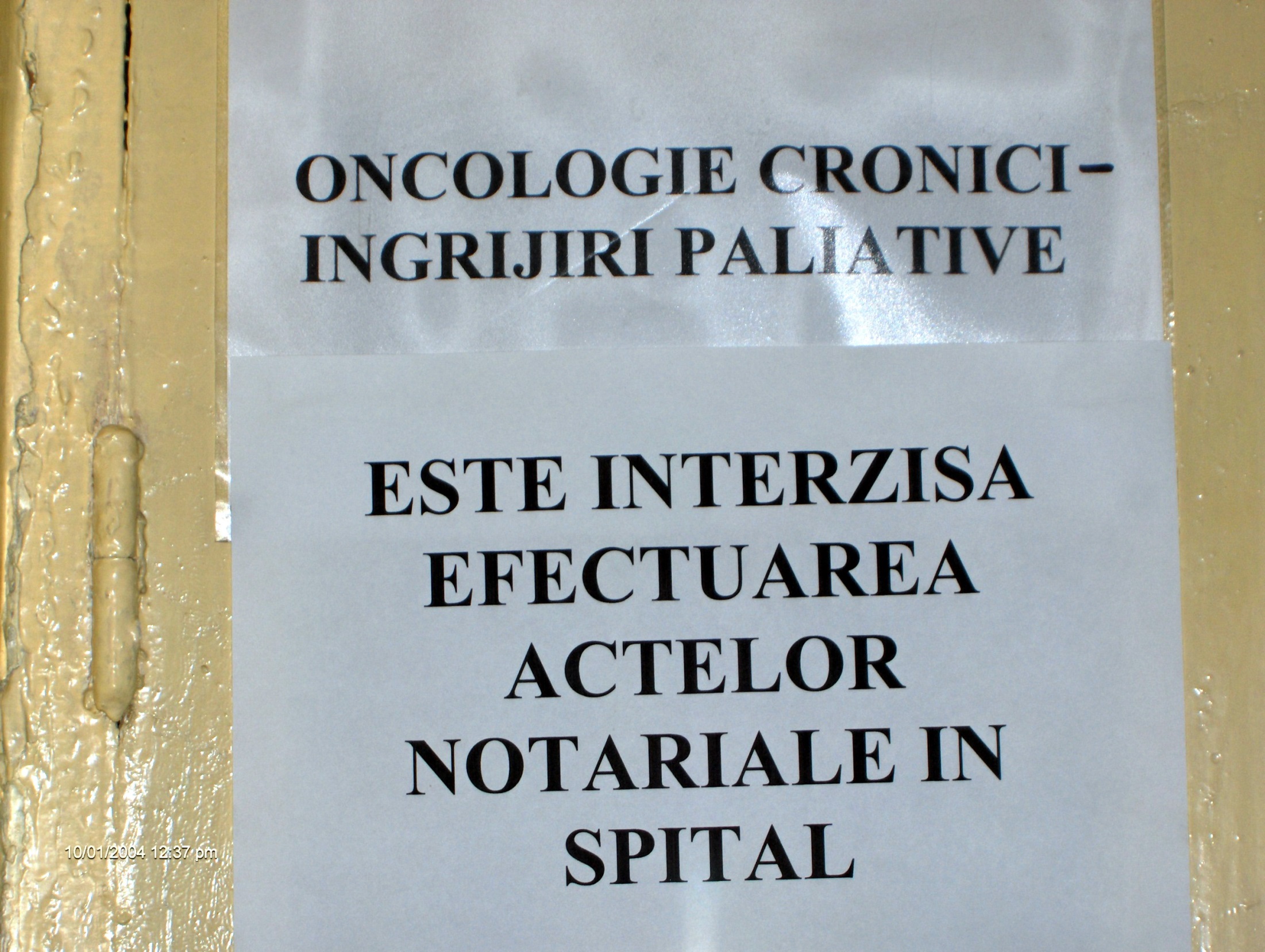 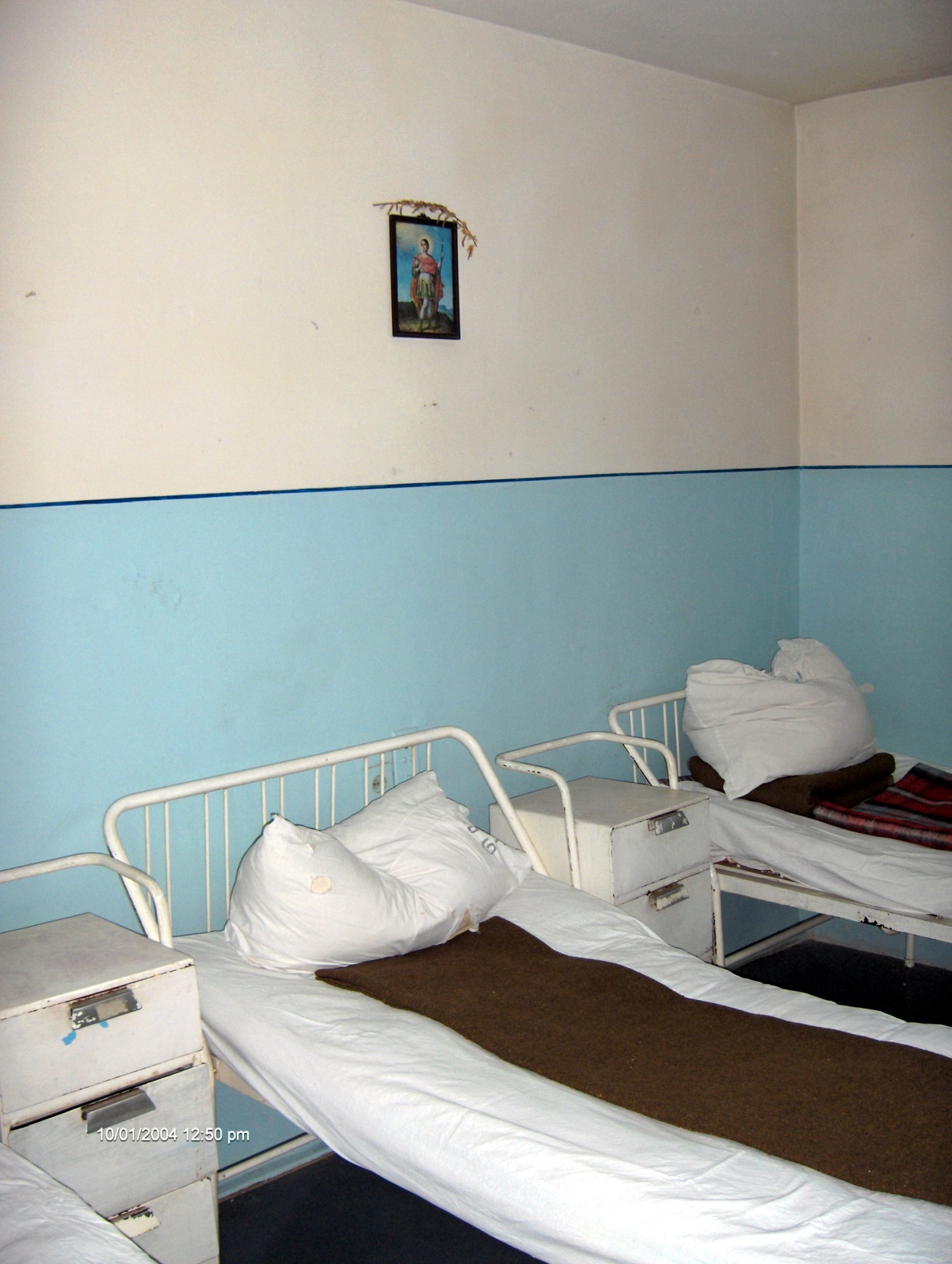 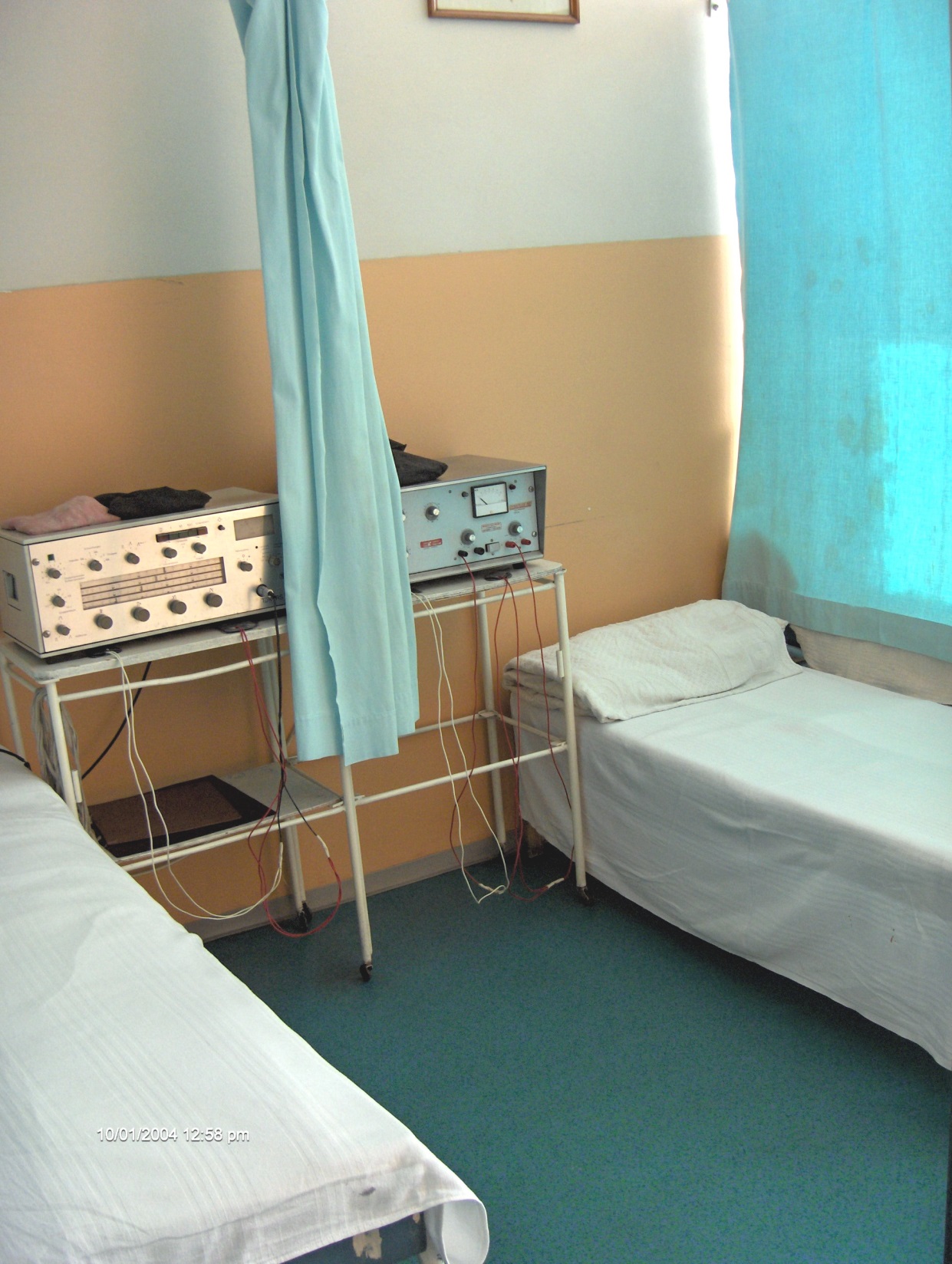 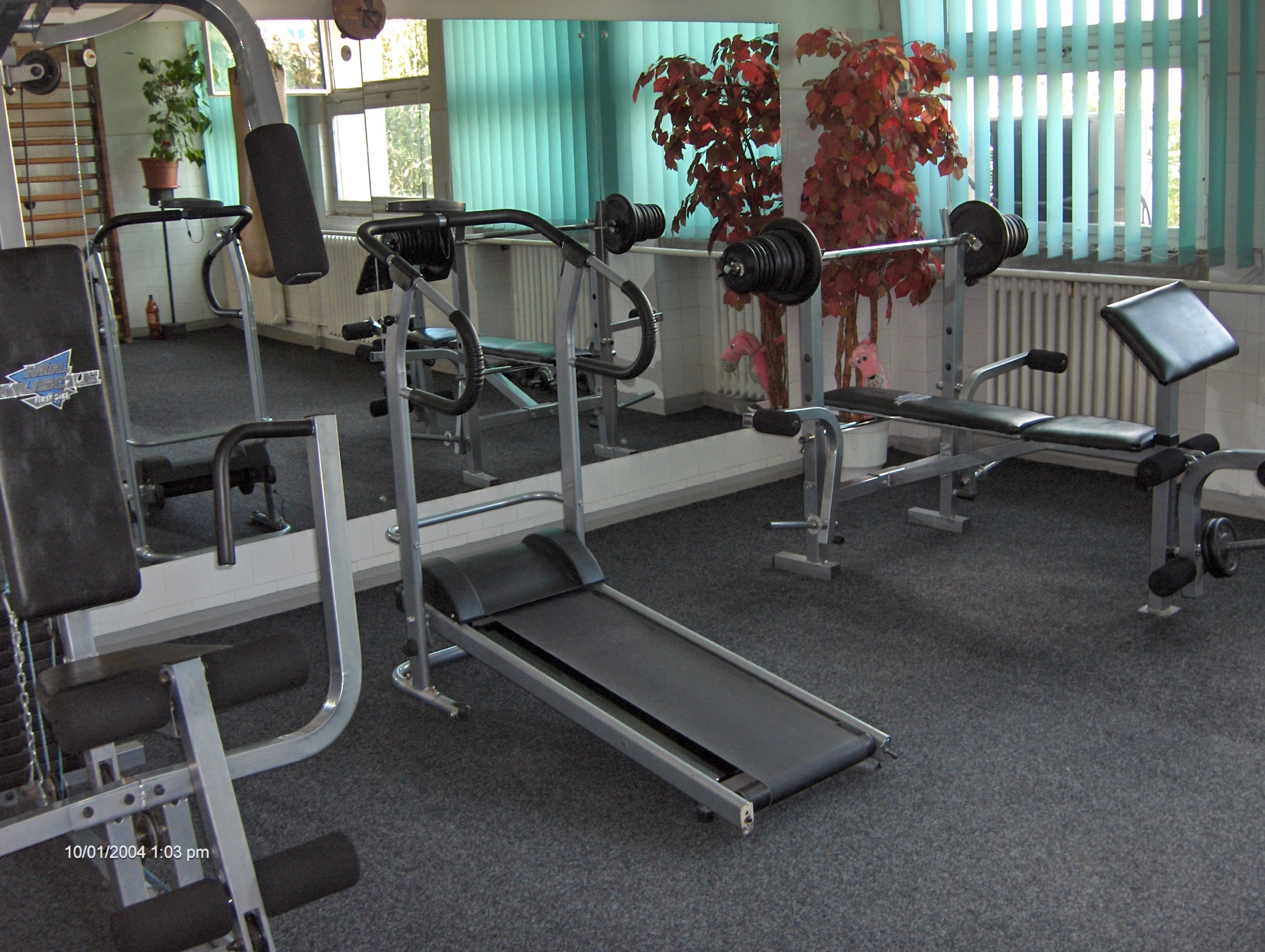 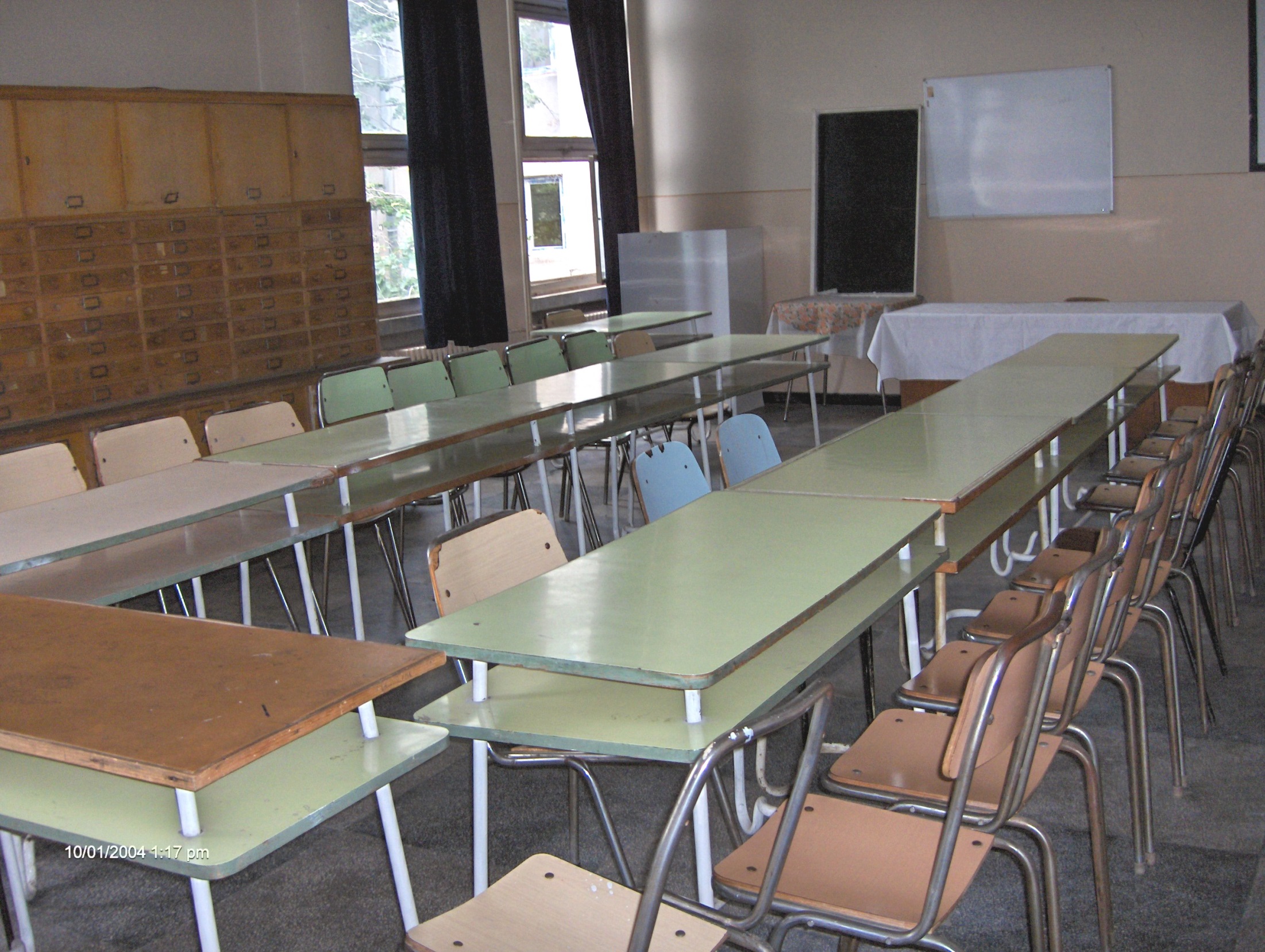 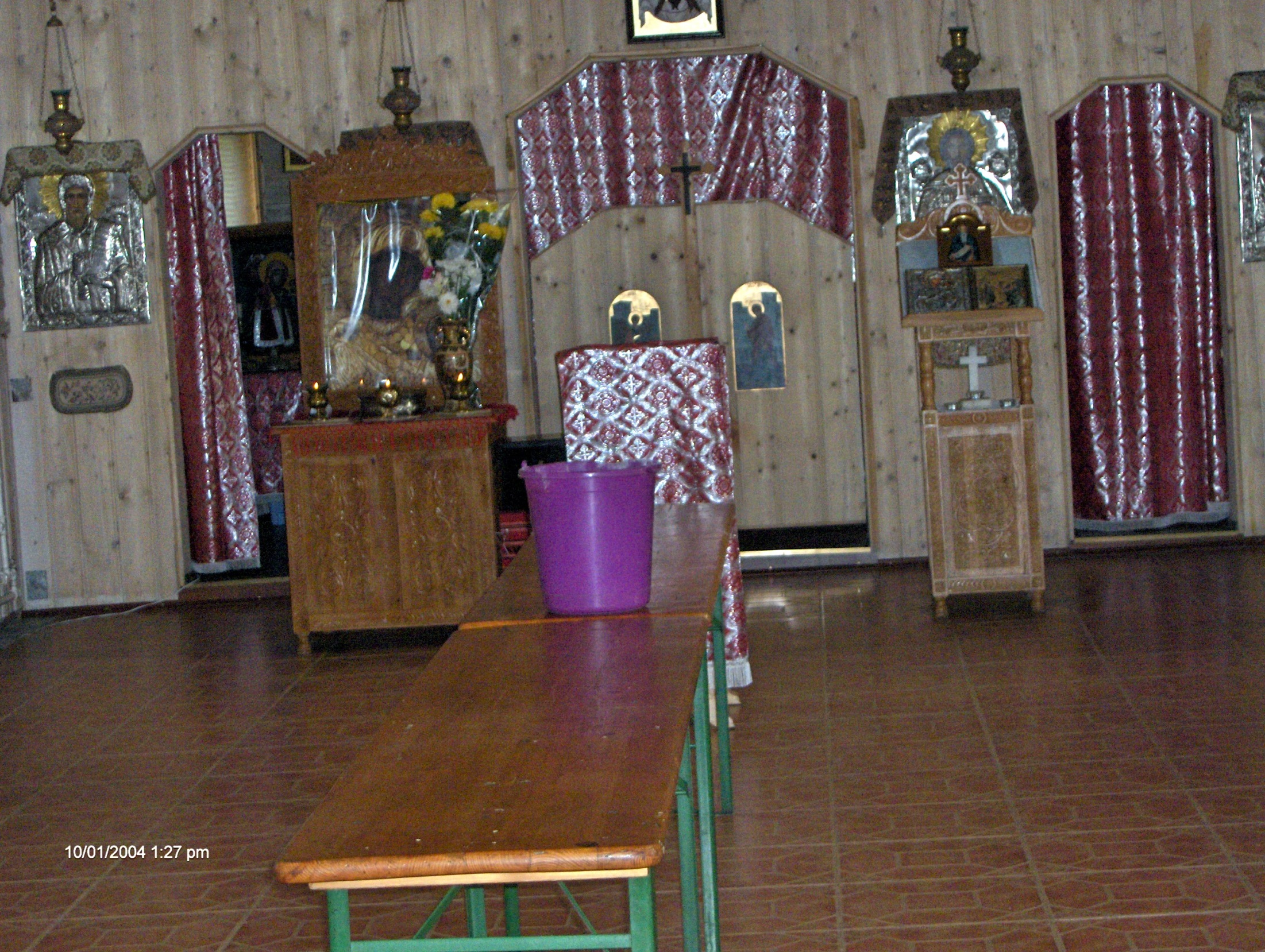 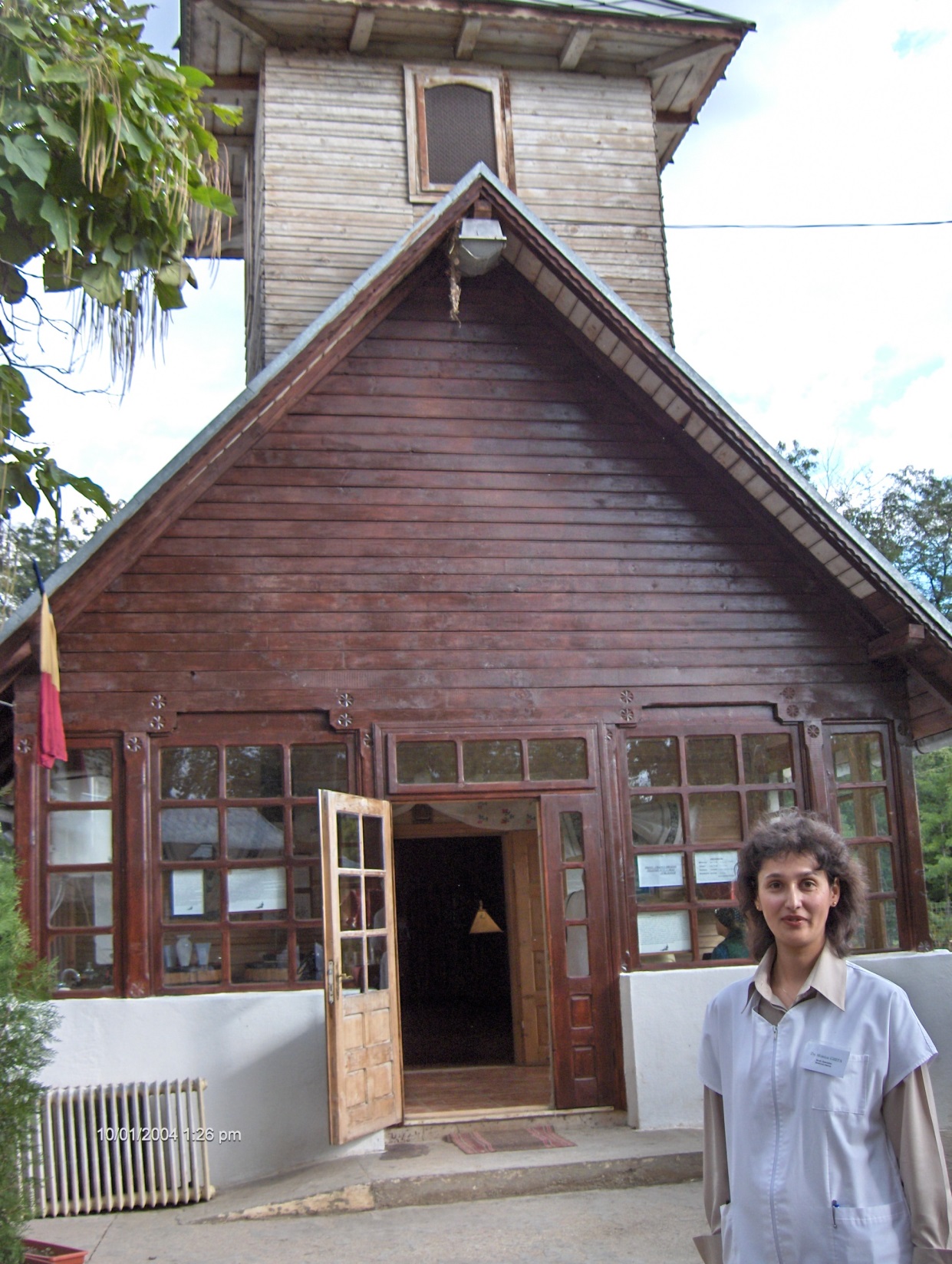 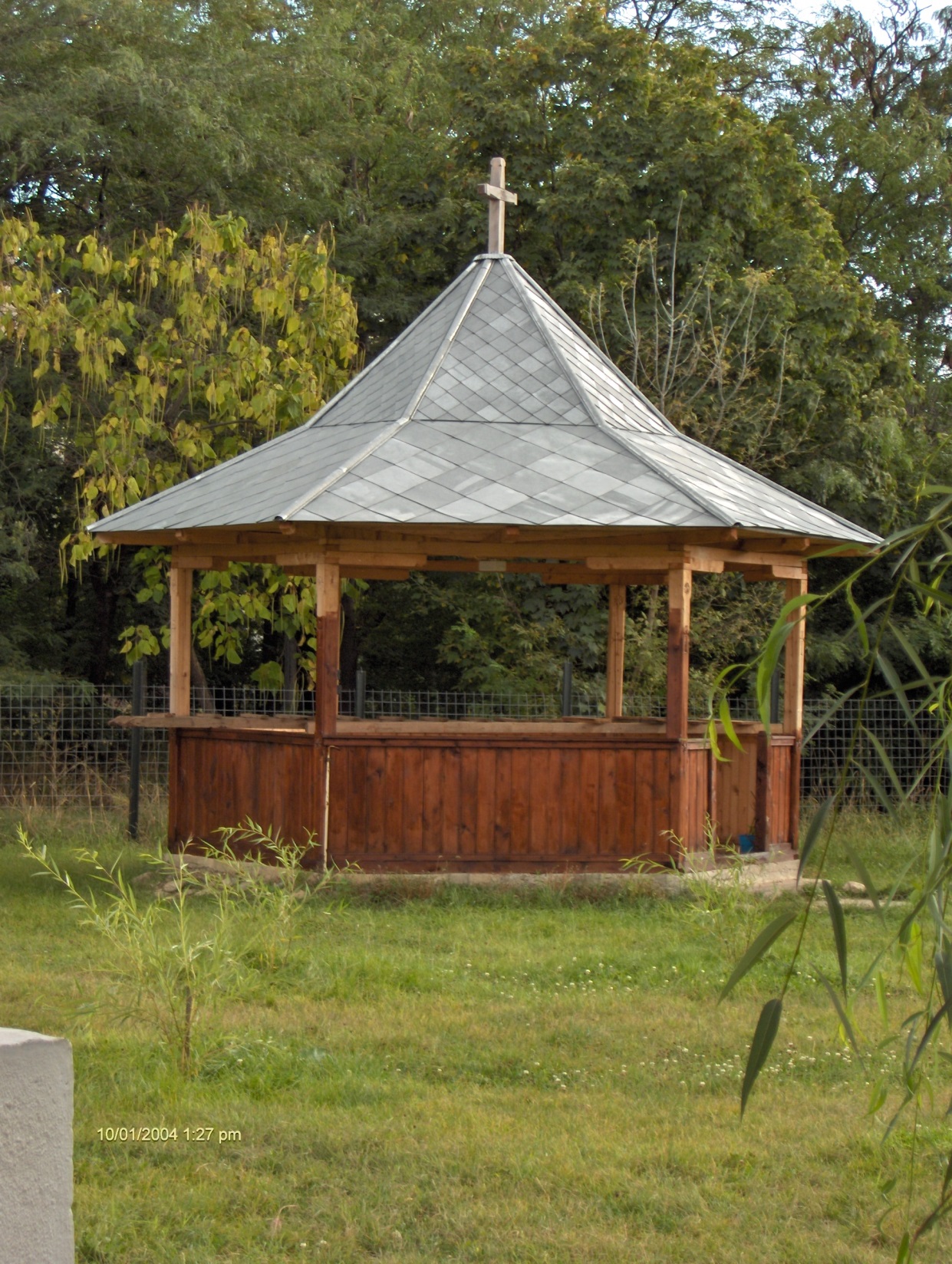 ХОСПИС В ЗАЛЦБУРГ
АВСТРИЯ
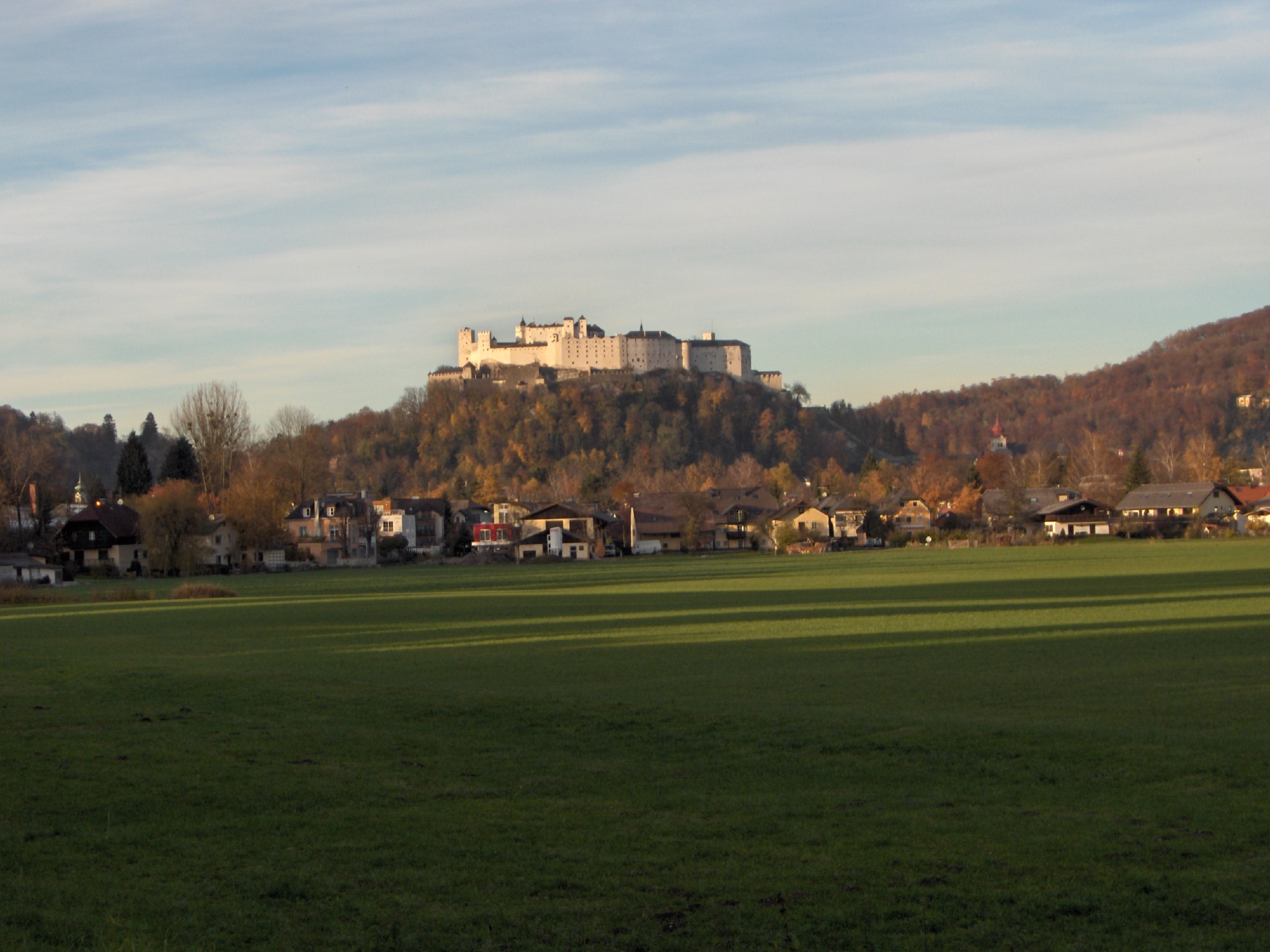 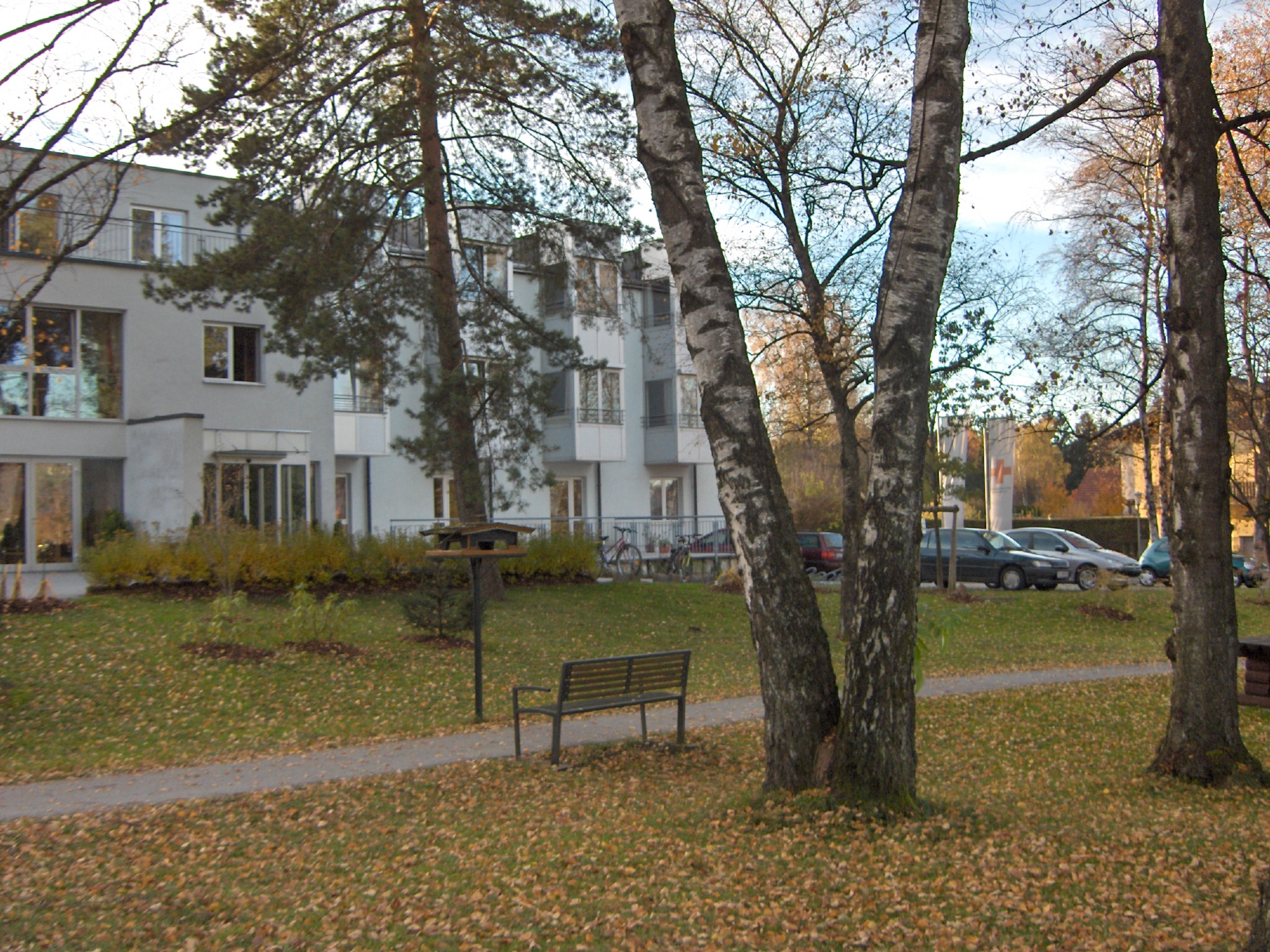